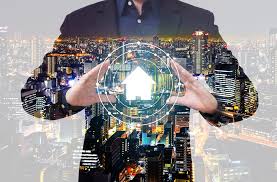 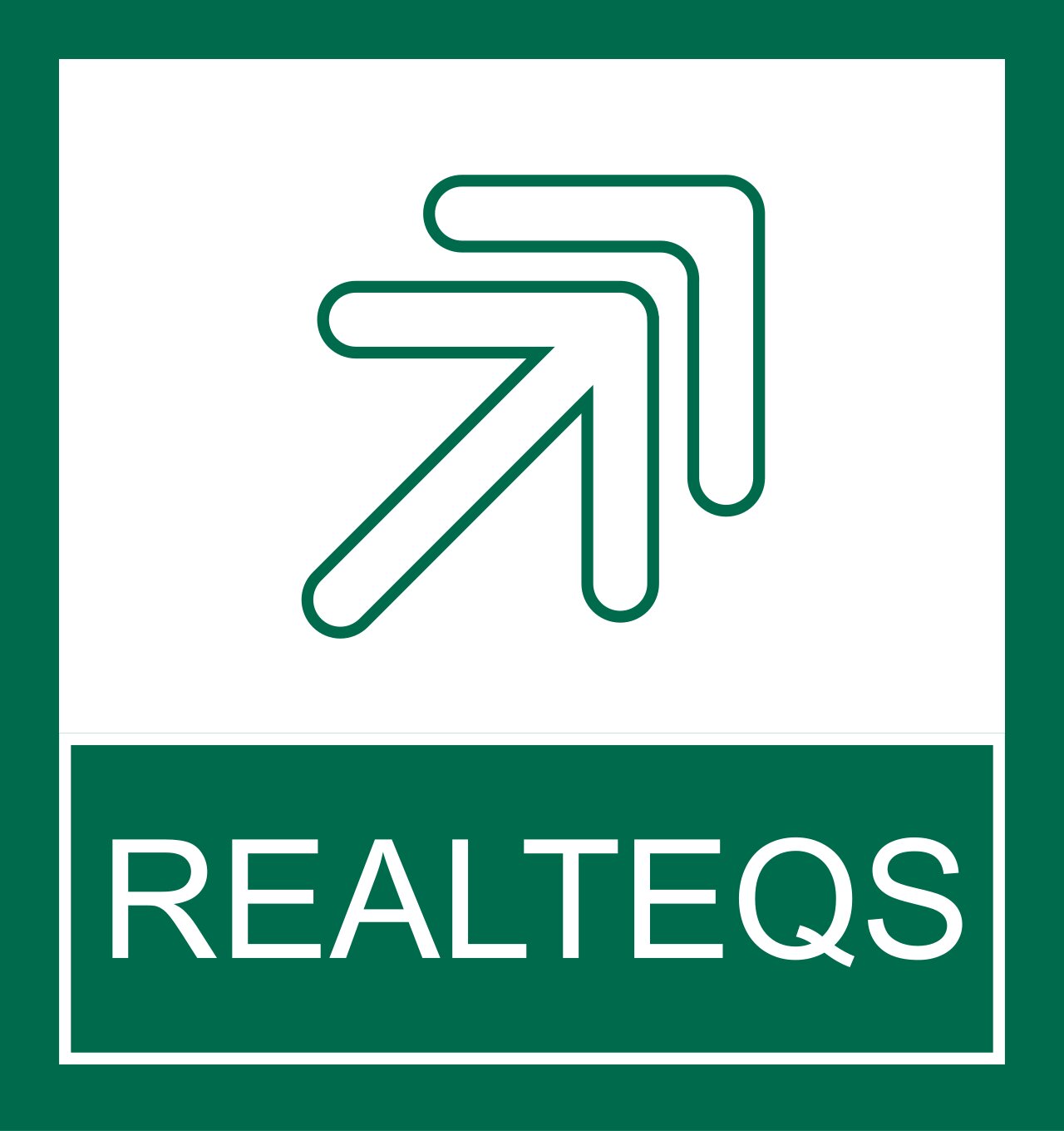 REALTEQS, YOUR INNOVATIVE ONE STOP PLATFORM FOR ALL YOUR CONSTRUCTION AND REAL ESTATE SOLUTIONS
HARVARD BUSINESS ANALYTICS PROGRAM
STUDENT PITCH COMPETITION SEPTEMBER 2020
STEPHEN YOHANNAN
www.realteqs.com
PROBLEM STATEMENT
COVID 19 Pandemic has created a difficult financial situation with uncertain market challenges and disruptions on business. As the construction and real estate sectors heavily depend on resources, it is time to think of an innovative way to adopt new ideas, initiatives, and technological advancement to optimize revenue.
Technology is another factor that keeps changing. It is time to capture such changes as it gives numerous opportunities to save costs, optimize business, and profitability.  Most of the firms lack such technological advancement and benefits. There is no common platform readily available to serve all such services; available platforms serve limited services. 
With the help of advanced technology, it is possible to predict various future trends that can align the business effectively. However, such technological advancement is not utilized or not reachable to most real estate and construction companies. The role of artificial intelligence, data-driven market, and machine learning, algorithms are the essential tool to drive business into a success.
The platform connects worldwide supplier and service providers so that the construction and real estate sectors can utilize the best quality and cost-effective products. In contrast, the traditional supply chain may not give such opportunities.
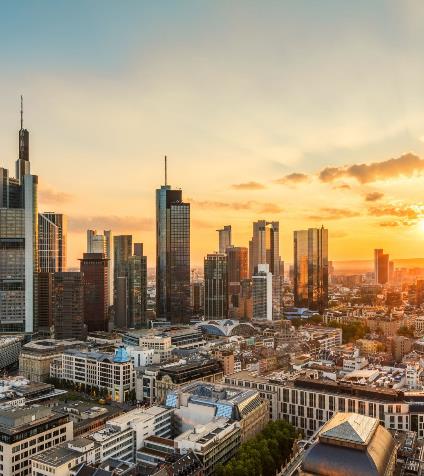 1
[Speaker Notes: *Submission of claims need some requirements such as:
1-some evidence to substantiate the claim
2-certain details to be included, and
3-some procedures to be followed, 
This submission should be submitted within time frame spcified in the contract.
===========================================================
* Claim submission can be more complicated due to 
1- lack of an efficient document management system
2-competent staff, and
3- leaving of key personnel, who has the histoy of the claim.
==========================================================
* If the person who knows the history of the claims is no longer around the company or If the claims preparation is carried out after project completion date. At this times, the contractor will lose the history of the project as it will become fuzzy. It is not easy for new staff to understand fully what really took place during construction period.
===========================================================
* The contract that running under FIDIC 1999, the contractor shall follow FIDIC 1999 clauses related to the time frame of notice of claim and claim particular, otherwise the contractor will loos his entitlement, and the employer released from all risk regarding the claim.]
Global Market Size
According to GlobalData, the global construction output is forecast to rise to US$ 12.9 trillion in 2022, up from US$10.8 trillion in 2017. Even though the global economy is going through tremendous downside risks due to COVID 19 and other global and regional issues, it will continue to expand in the range of 2%to 2.5% a year in 2020-2022. Growth in emerging markets and the Middle East will steadily gather pace in 2021-2023, and the Asia- Pacific region will continue to account for the largest share of the global industry. The Middle East and Africa region will be the fastest growth in 2021-2023, with an annual average growth of 6%.

Construction and real estate sectors are going through a radical change as fundamental shifts are happening within these sectors. It is paramount to reshape the business model into a sustainable operating model in a highly completive market. Digital platforms play a significant role in connecting all the latest innovations under one roof. Now, it is time to utilize the latest innovation in construction and real estate sectors, use artificial intelligence, data-driven marketing,  crowdsourcing, technological developments, and exploit resources to optimize business. 

REALTEQS is an innovative digital platform in construction and real estate sectors connecting all resources under one roof, forming a healthy socio-professional ecosystem connecting worldwide clients. It embraces high-value resources with fast connectivity to drive business into a new direction. 

REALTQS facilitates and improves the operation and management of construction and real estate sectors to add value creation and value capture.
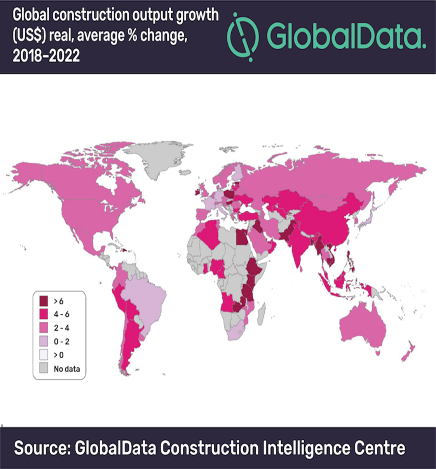 2
[Speaker Notes: *Submission of claims need some requirements such as:
1-some evidence to substantiate the claim
2-certain details to be included, and
3-some procedures to be followed, 
This submission should be submitted within time frame spcified in the contract.
===========================================================
* Claim submission can be more complicated due to 
1- lack of an efficient document management system
2-competent staff, and
3- leaving of key personnel, who has the histoy of the claim.
==========================================================
* If the person who knows the history of the claims is no longer around the company or If the claims preparation is carried out after project completion date. At this times, the contractor will lose the history of the project as it will become fuzzy. It is not easy for new staff to understand fully what really took place during construction period.
===========================================================
* The contract that running under FIDIC 1999, the contractor shall follow FIDIC 1999 clauses related to the time frame of notice of claim and claim particular, otherwise the contractor will loos his entitlement, and the employer released from all risk regarding the claim.]
Business Model Summary
REALTEQS is an emerging global innovation digital platform connecting worldwide construction and real estate industry under one roof to give the best quality and cost-effective solutions to all  kind of construction and real estate services. 
REALTEQS ecosystem includes a massive network of contractors, consultants, suppliers, real-estate  developers and employers, specialist service providers, professionals, engineering students, interns and jobseekers, etc., where you could choose all resources and innovations for all your construction and real estate needs.
REALTEQS Maintenance connects almost 750 types of service providers within your vicinity fast and cost-effective for all your daily maintenance, materials, manpower, renovation/ repairs, and all other construction related services. 
REALTEQS Management Consultancy provides most advanced innovative Project Management consultancy services, E-Tendering, Cost, Contract administration, Legal, Quantity Surveying, Business Analytics, and all other pre and post contract services.
REALTEQS innovative professional and social network platform TEQSPLUS+ is another milestone in socio-industrial world, form a unique social network connecting worldwide customers.
REALTEQS Crowdsourcing is an innovation platform under TEQSPLUS+ connecting industry experts, professionals, academicians, matured/retired processionals, engineering students, a vast network of highly innovation unique platform to explore vast innovative ideas, special skills, technology, software skills, artificial intelligence and practices, etc. to solve any challenging problems. 
REALTEQS Learning platform under TEQSPLUS+ platform includes varieties of features, including project management tools and simulation to train engineering students and young professionals, job portals, construction software, database, articles, blogs, etc.
3
REALTEQS SERVICES AT A GLANCE
4
[Speaker Notes: *Submission of claims need some requirements such as:
1-some evidence to substantiate the claim
2-certain details to be included, and
3-some procedures to be followed, 
This submission should be submitted within time frame spcified in the contract.
===========================================================
* Claim submission can be more complicated due to 
1- lack of an efficient document management system
2-competent staff, and
3- leaving of key personnel, who has the histoy of the claim.
==========================================================
* If the person who knows the history of the claims is no longer around the company or If the claims preparation is carried out after project completion date. At this times, the contractor will lose the history of the project as it will become fuzzy. It is not easy for new staff to understand fully what really took place during construction period.
===========================================================
* The contract that running under FIDIC 1999, the contractor shall follow FIDIC 1999 clauses related to the time frame of notice of claim and claim particular, otherwise the contractor will loos his entitlement, and the employer released from all risk regarding the claim.]
HOW WE HELP OUR CLIENTS ?
DIGITAL TRANSFORMATION AND STRATEGY
We connect worldwide clients to deliver the most advanced innovative solutions through our platform, and it helps construction and real estate sectors to optimize their business.
NICHE SERVICES AND TECHNOLOGICAL HUB
We deliver unique niche services, such as data-driven E-Tendering, Cost Consultancy, Quantity Surveying, Project Management, Value Engineering, Contract, and Legal Services, etc., using advanced technology and resources.
REALTEQS MAINTENANCE SERVICES
Currently, we connect over 750 categories of maintenance, 1200 localized material supply, and readily available workforce for all kinds of maintenance and renovation work, connecting first-class specialist service providers locally, assuring the best quality, fast and cost-effective maintenance service deals.
5
[Speaker Notes: *Submission of claims need some requirements such as:
1-some evidence to substantiate the claim
2-certain details to be included, and
3-some procedures to be followed, 
This submission should be submitted within time frame spcified in the contract.
===========================================================
* Claim submission can be more complicated due to 
1- lack of an efficient document management system
2-competent staff, and
3- leaving of key personnel, who has the histoy of the claim.
==========================================================
* If the person who knows the history of the claims is no longer around the company or If the claims preparation is carried out after project completion date. At this times, the contractor will lose the history of the project as it will become fuzzy. It is not easy for new staff to understand fully what really took place during construction period.
===========================================================
* The contract that running under FIDIC 1999, the contractor shall follow FIDIC 1999 clauses related to the time frame of notice of claim and claim particular, otherwise the contractor will loos his entitlement, and the employer released from all risk regarding the claim.]
HOW WE HELP OUR CLIENTS ?
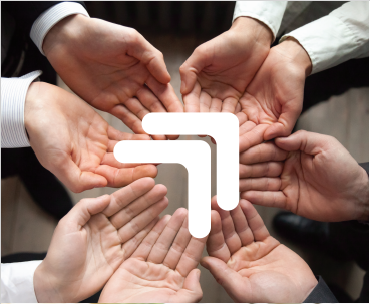 CROWDSOURCING
Crowdsourcing is the best and fastest solution for many unsolved issues as we could get the best answers from a massive crowd network of vibrant, technologically advanced, professionals and experts’ communities.

REALTEQS socio-professional platform TEQSPLUS+ connects you to the best crowds.
LEARNING
We connect you through our TEQSPLUS+ platform to all kinds of the latest development, informative postings, chats, news feeds, product list, competition, training, virtual sites, simulation, job portals, interns' postings, etc.
6
[Speaker Notes: *Submission of claims need some requirements such as:
1-some evidence to substantiate the claim
2-certain details to be included, and
3-some procedures to be followed, 
This submission should be submitted within time frame spcified in the contract.
===========================================================
* Claim submission can be more complicated due to 
1- lack of an efficient document management system
2-competent staff, and
3- leaving of key personnel, who has the histoy of the claim.
==========================================================
* If the person who knows the history of the claims is no longer around the company or If the claims preparation is carried out after project completion date. At this times, the contractor will lose the history of the project as it will become fuzzy. It is not easy for new staff to understand fully what really took place during construction period.
===========================================================
* The contract that running under FIDIC 1999, the contractor shall follow FIDIC 1999 clauses related to the time frame of notice of claim and claim particular, otherwise the contractor will loos his entitlement, and the employer released from all risk regarding the claim.]
KEY INNOVATIONS IN CONSTRUCTION-
TRANSFORMING PERFORMANCE AND PRODUCTIVITY THROUGH REALTEQS
On-site IT applications (GIS, GPS, RFID)
Augmented  and Virtual Realty (AR, VR
Disruptive
Architectural
1
10
Design solutions (virtual/collaborative design, modelling and simulation tools, BIM)
Advanced materials (composite, high performance)
2
9
New
E-Tendering with AI and Advanced Software
Web-based project management/extranets
8
3
INNOVATION
Information and communication technologies (ICT)
Business process reengineering
Market
4
7
Off-site manufacturing, modern methods of construction
Fully Automated site operations processes
Existing
5
6
Advanced Contract management/client relations, HR, QA/QC, Safety, People Analytics
Digital Marketing
Incremental
Radical
New
Existing
7
Organizational Capabilities
[Speaker Notes: *Submission of claims need some requirements such as:
1-some evidence to substantiate the claim
2-certain details to be included, and
3-some procedures to be followed, 
This submission should be submitted within time frame spcified in the contract.
===========================================================
* Claim submission can be more complicated due to 
1- lack of an efficient document management system
2-competent staff, and
3- leaving of key personnel, who has the histoy of the claim.
==========================================================
* If the person who knows the history of the claims is no longer around the company or If the claims preparation is carried out after project completion date. At this times, the contractor will lose the history of the project as it will become fuzzy. It is not easy for new staff to understand fully what really took place during construction period.
===========================================================
* The contract that running under FIDIC 1999, the contractor shall follow FIDIC 1999 clauses related to the time frame of notice of claim and claim particular, otherwise the contractor will loos his entitlement, and the employer released from all risk regarding the claim.]
PHASE 1 PLATFORMS AND OBJECTIVES
REALTQS SERVICES
CORE BUSINESS ACTIVITIES
More than 750 types of maintenance services connecting with first-class service providers near to your area with the best quality and cost-effective maintenance service deals
1
REALTEQS MAINTENANCE SERVICE- B2B
1
Business and Social media platforms provider A to Z services of all construction activities under one roof with massive data of all leading contractors, consultants, Suppliers, plus varieties of services.
REALTEQS CONSTRUCTION PLATFORM
CONTRACTORS PLATFORM
CONSULTANT PLATFORM
SUPPLIERS PLATFORM
2
2
A fully integrated business cum social media platform with a vast network of developers, brokers, service providers from all over the region, showcase your product and services through us.
3
REALTEQS PROPERTIES/HOME PLATFORM
3
Innovative professional management consultancy services for Procurement and Tendering, Cost, Contract, and Quantity surveying.
4
REALTEQS MANAGEMENT CONSULTANCY
4
8
REALTEQS GROUP
TEQSPLUS 
LEARNING MEDIA
TEQSPLUS 
SOCIAL MEDIA
TEQSPLUS 
CROWDSOURCING
TEQSPLUS 
JOB PORTAL
TEQSPLUS 
BUSINESS CHANNELS
MAINTENANCE SERVICES 
APP & WEB
REAL ESTATE & PROPERTY
PLATFORM
CONSTRUCTION PLATFORM
SUPPLIER 
E-COMMERCE
BUY, SELL, RENTAL, DEVELOPERS & BROKERS PLATFORM
MAINTENANCE B2B
MANAGEMENT CONSULTANCY
CONTRACTORS & CONSULTANT PLATFORMS
Connecting Contractors, Consultants and Suppliers. Platform provides A to Z services
E-COMMERCE SITE- APP & WEB
E-Commerce site expected to be more than 35,000 suppliers worldwide connecting and delivering materials and services.
REAL ESTATE CONSULTANCY
LEGAL, CONTRACT, ARBITRATION,ETC
QUANTITY SURVEYING & COST ENGINEERING
E-TENDERING & PROCUREMENT
9
[Speaker Notes: *Submission of claims need some requirements such as:
1-some evidence to substantiate the claim
2-certain details to be included, and
3-some procedures to be followed, 
This submission should be submitted within time frame spcified in the contract.
===========================================================
* Claim submission can be more complicated due to 
1- lack of an efficient document management system
2-competent staff, and
3- leaving of key personnel, who has the histoy of the claim.
==========================================================
* If the person who knows the history of the claims is no longer around the company or If the claims preparation is carried out after project completion date. At this times, the contractor will lose the history of the project as it will become fuzzy. It is not easy for new staff to understand fully what really took place during construction period.
===========================================================
* The contract that running under FIDIC 1999, the contractor shall follow FIDIC 1999 clauses related to the time frame of notice of claim and claim particular, otherwise the contractor will loos his entitlement, and the employer released from all risk regarding the claim.]
REALTEQS ROAD MAP
By 2025, Worldwide operations with the most sophisticated services and connectivity all over the world.
By March 2022: Operations going to start in China, USA, Australia, and Canada:
Service expansion:
E-Commerce platform for Suppliers
Fully integrated Advance Maintenance Service
Plus many other Service Platforms
Phase 3
Phase1
Phase 5
Phase 2
Phase 4
July 2020: Operations start in Dubai, UAE.
Service list:
Contractors Platform
Consultants Platform
Suppliers Platform
Maintenance Services
Management Consultancy
Real Estate Services
TEQSPLUS+ Social Media
Crowdsourcing
Job Portals
Learning Applications
By March 2023: Operations going to start in Singapore, Egypt, Africa, UK, and Europe:
Service expansion:
Advanced Education Applications
Advanced Social Media Platform TEQSPLUS+
Tree model Search Engine
By March 2021: Operations going to start in other GCC, India:
Service expansion:
Fully automated App and Webservices for all platforms
Integrated App-based learning Applications
Advanced Crowdsourcing and Job Portals
Advanced Social Network platform-TEQSPLUS+
10
[Speaker Notes: Recommendations for Future Studies

This research was limited to the claims that were introduced by the contractors, notwithstanding the employer, the engineer, and subcontractors who are also included in such claims which need more investigation for this particular area.
The CMS framework shall be improved and need to be introduced to real-life by developing IT software built on the concept of this framework.
The contractor’s entitlements for time and cost are calculated manually. Therefore, more investigation for this particular area is required to develop a mechanism to calculate it automatically by linking it with other software that calculates the contractor’s entitlements.
The proposed CMS framework was built on FIDIC 2017 subclauses. Therefore, other contract forms need to be investigated to identify the subclauses that are related to the contractor’s claim, for example, the New Engineering Contract (NEC) and  Joint Contracts Tribunal (JCT). 
This research has been conducted based on a qualitative study that considered the opinions of 43 experts in claim management without considering the opinion of different participates. For that reason, another research with different natures of study “i.e. quantitative study” is required to cover a large number of participates and get a better understanding of the research subject.]
TEQSPLUS EXPECTED GLOBAL GROWTH
1M
1.5M
750K
2M
500K
100K
2.5M
0
3M
11
$ 1.50 Million fund raising
(Marketing and Phase 2 business expansion)
12
[Speaker Notes: *Submission of claims need some requirements such as:
1-some evidence to substantiate the claim
2-certain details to be included, and
3-some procedures to be followed, 
This submission should be submitted within time frame spcified in the contract.
===========================================================
* Claim submission can be more complicated due to 
1- lack of an efficient document management system
2-competent staff, and
3- leaving of key personnel, who has the histoy of the claim.
==========================================================
* If the person who knows the history of the claims is no longer around the company or If the claims preparation is carried out after project completion date. At this times, the contractor will lose the history of the project as it will become fuzzy. It is not easy for new staff to understand fully what really took place during construction period.
===========================================================
* The contract that running under FIDIC 1999, the contractor shall follow FIDIC 1999 clauses related to the time frame of notice of claim and claim particular, otherwise the contractor will loos his entitlement, and the employer released from all risk regarding the claim.]
Having more than 28 years of the middle east and international construction and real estate experience, closely watched various technological advancements in various industries, I believe that most of the companies in the construction and real estate industries did not explore available innovative ideas and advancement yet. This business pitch gives little insights into coordinating and bringing all such innovative ideas under one common platform for better business efficacy.
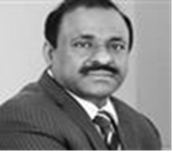 Please visit www.realteqs.com
••••••••••••••••••••••••••••••
THANK YOU